To find out how London has changed over time.
Where Is London?
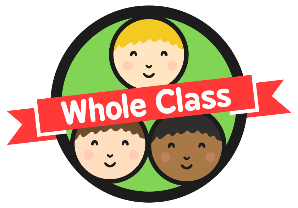 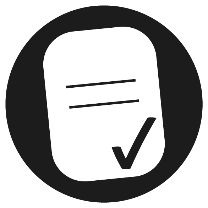 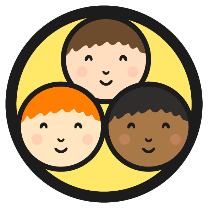 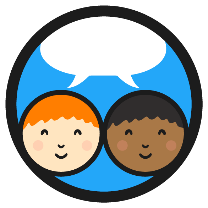 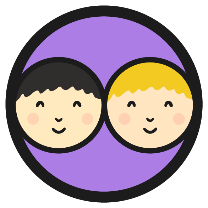 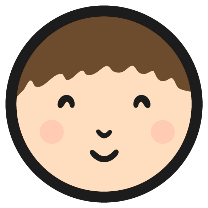 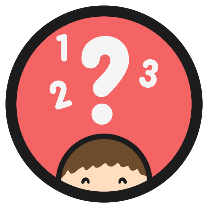 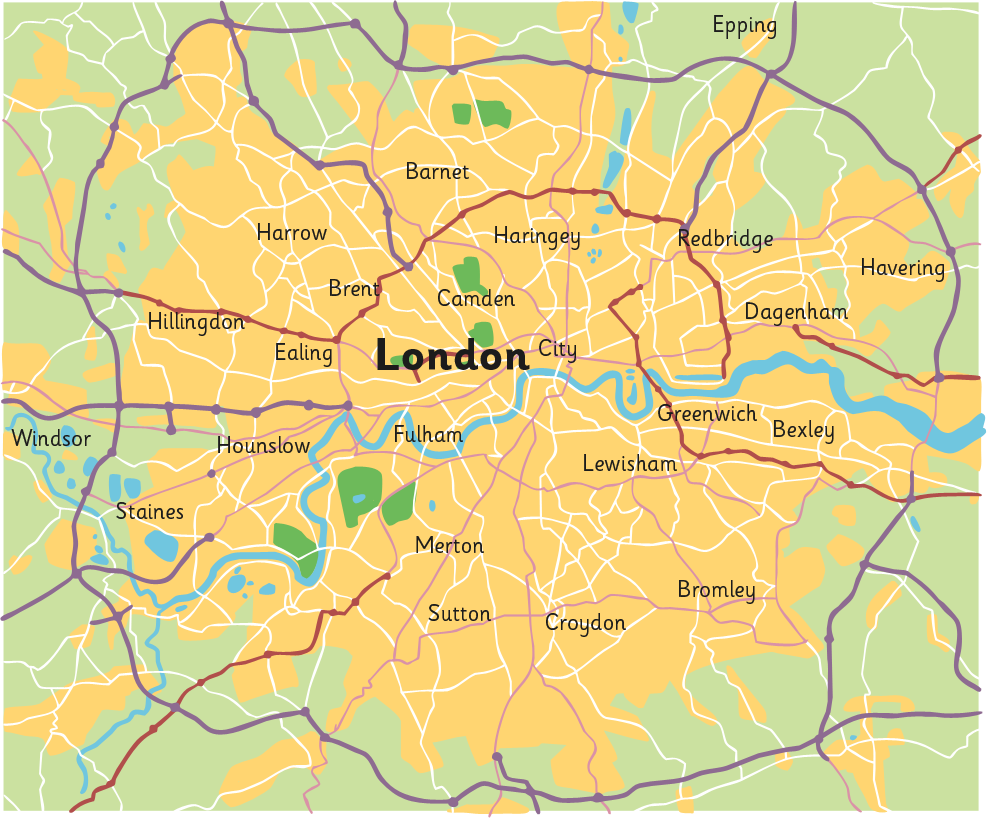 M25
River Thames
Greater London
City of London
Where Is London?
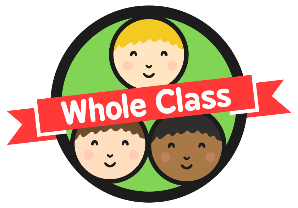 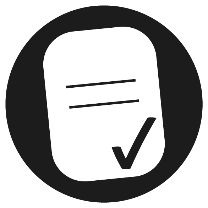 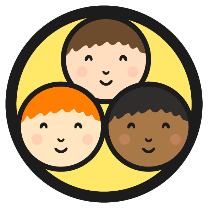 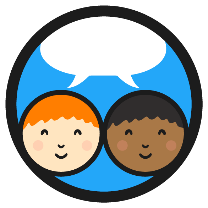 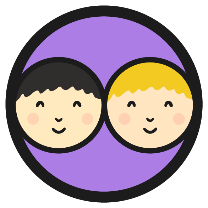 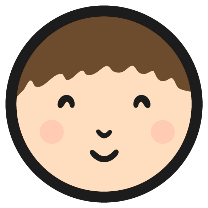 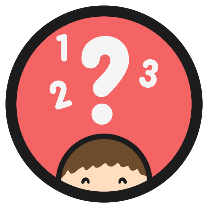 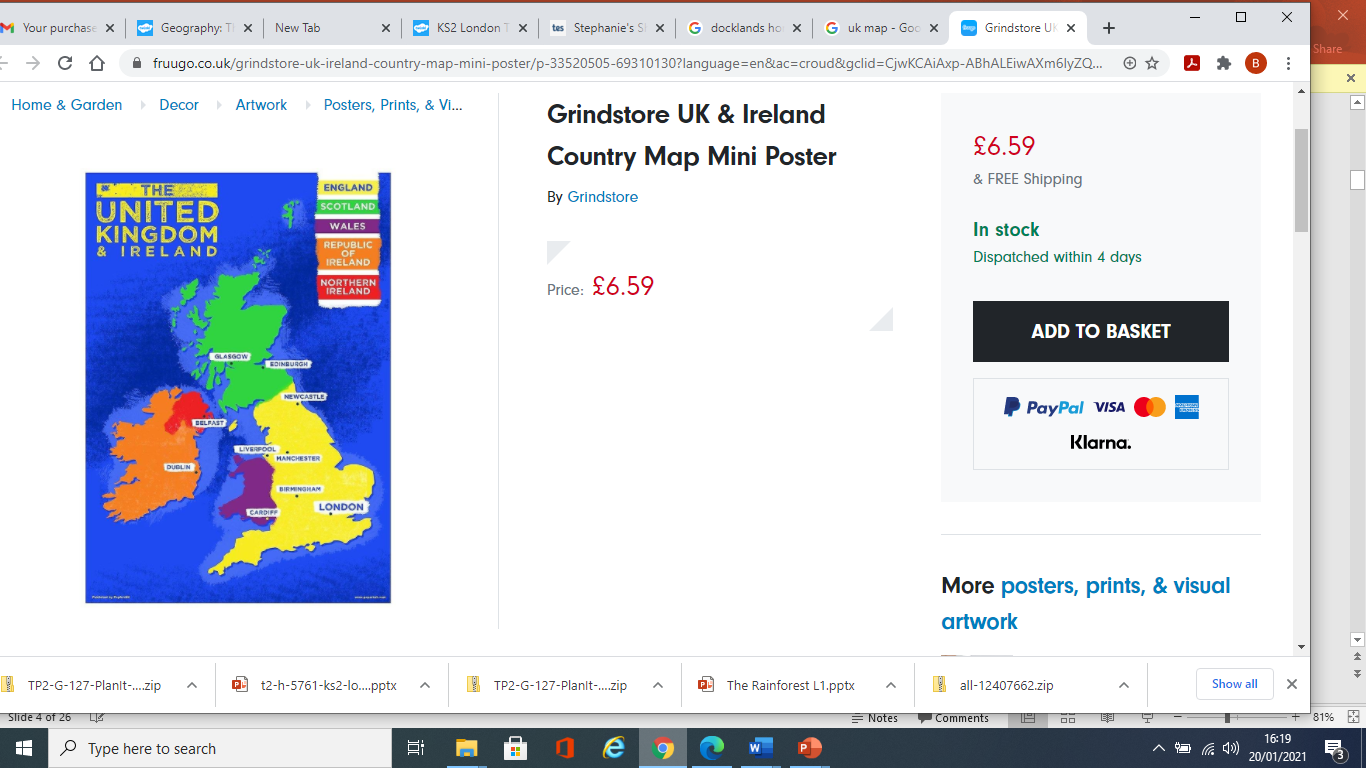 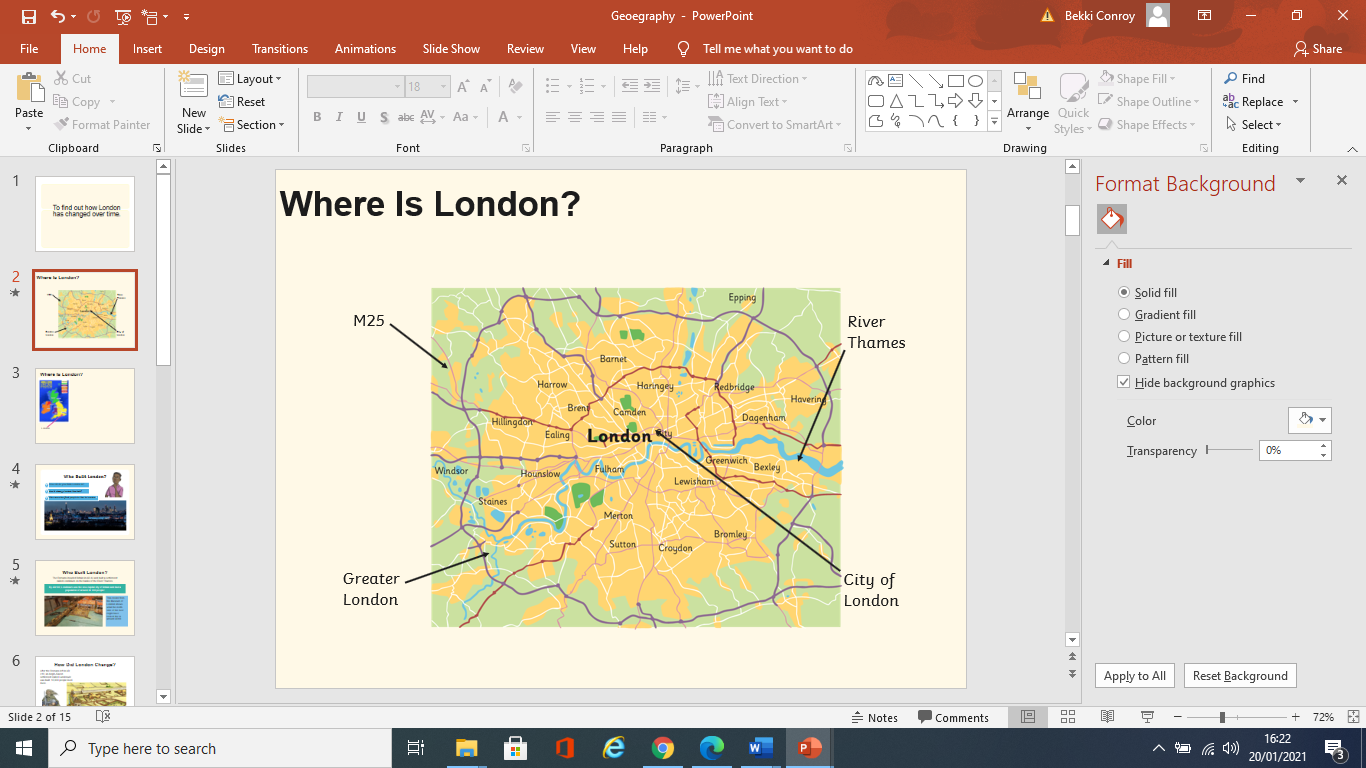 Map of London
London
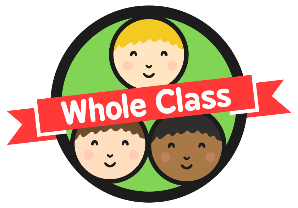 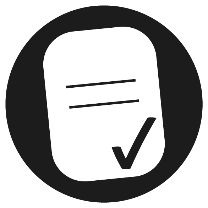 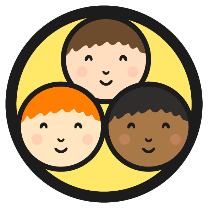 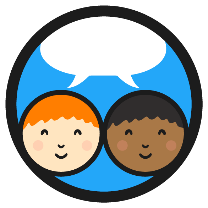 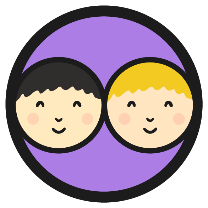 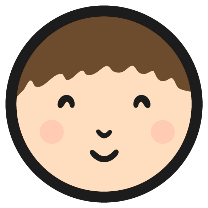 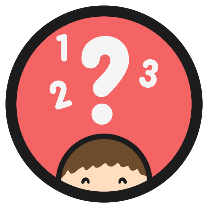 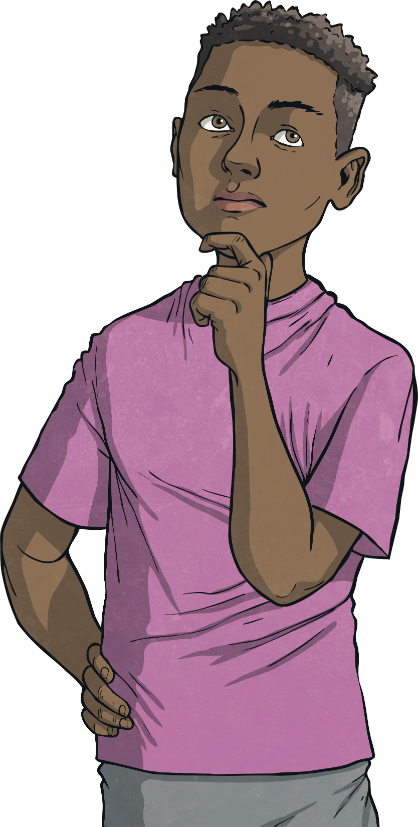 Who Built London?
Who were the first people to live in London?
How old do you think London is?
Has it always looked like this?
?
?
?
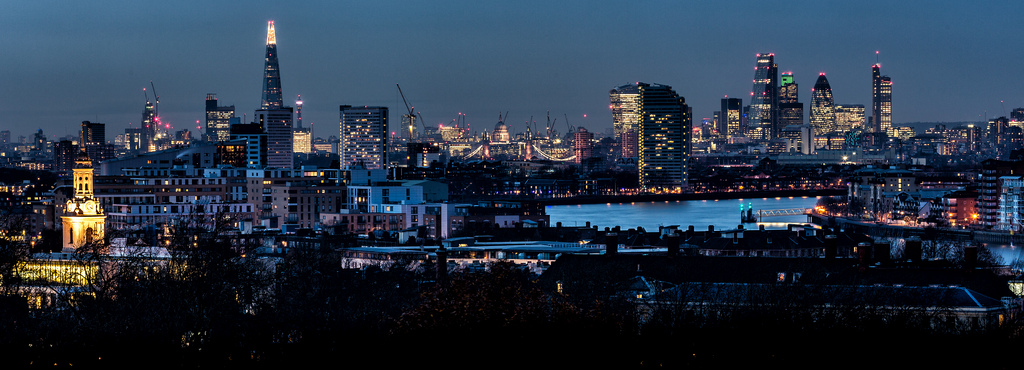 How Did London Change?
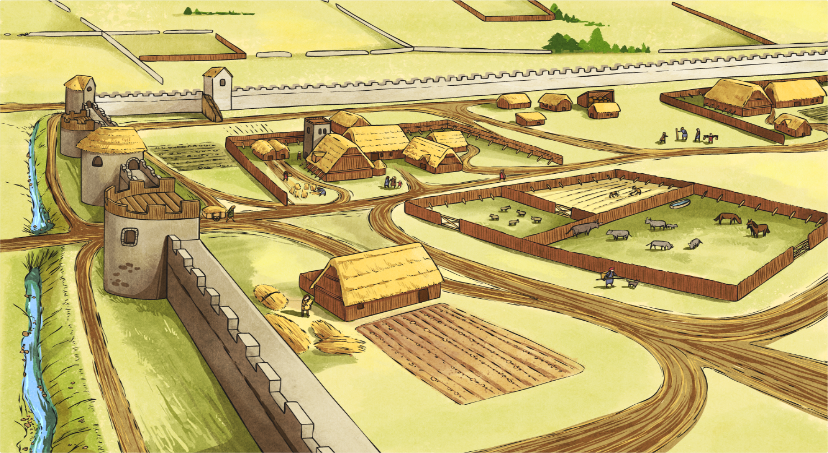 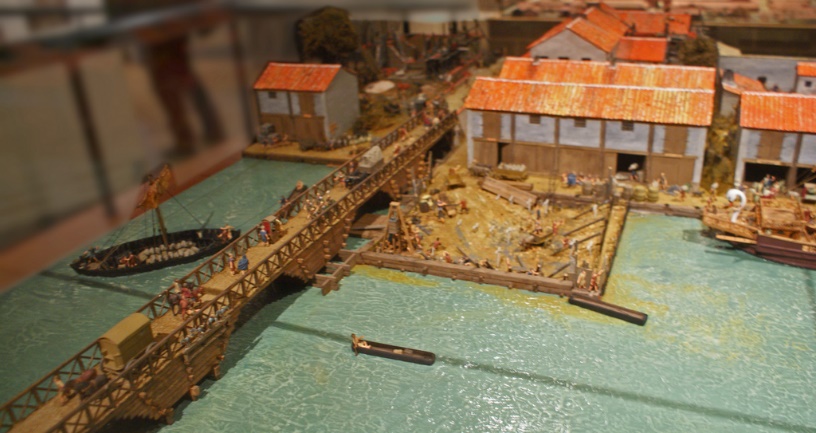 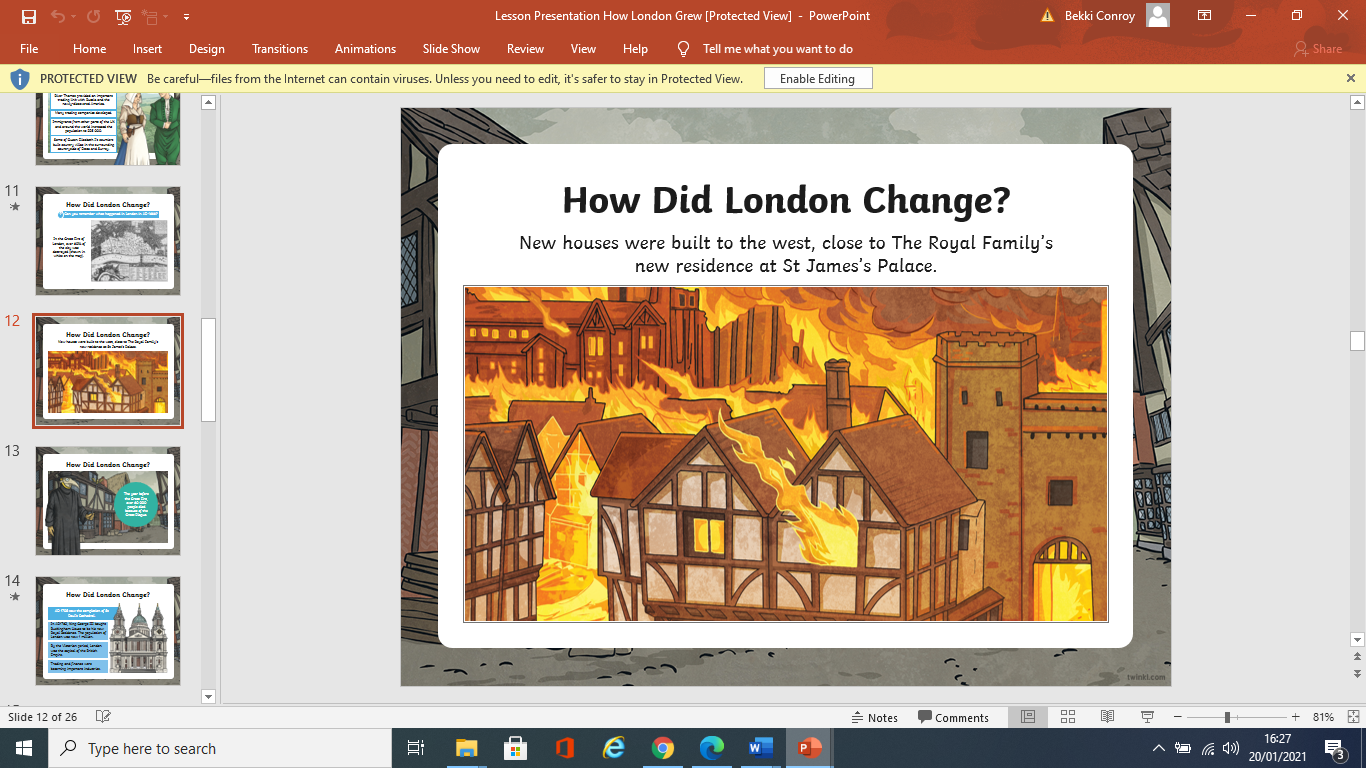 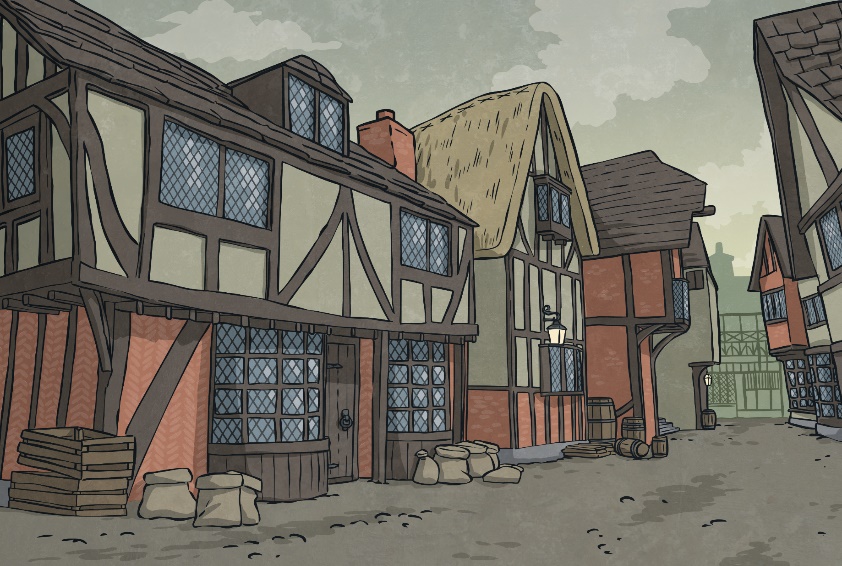 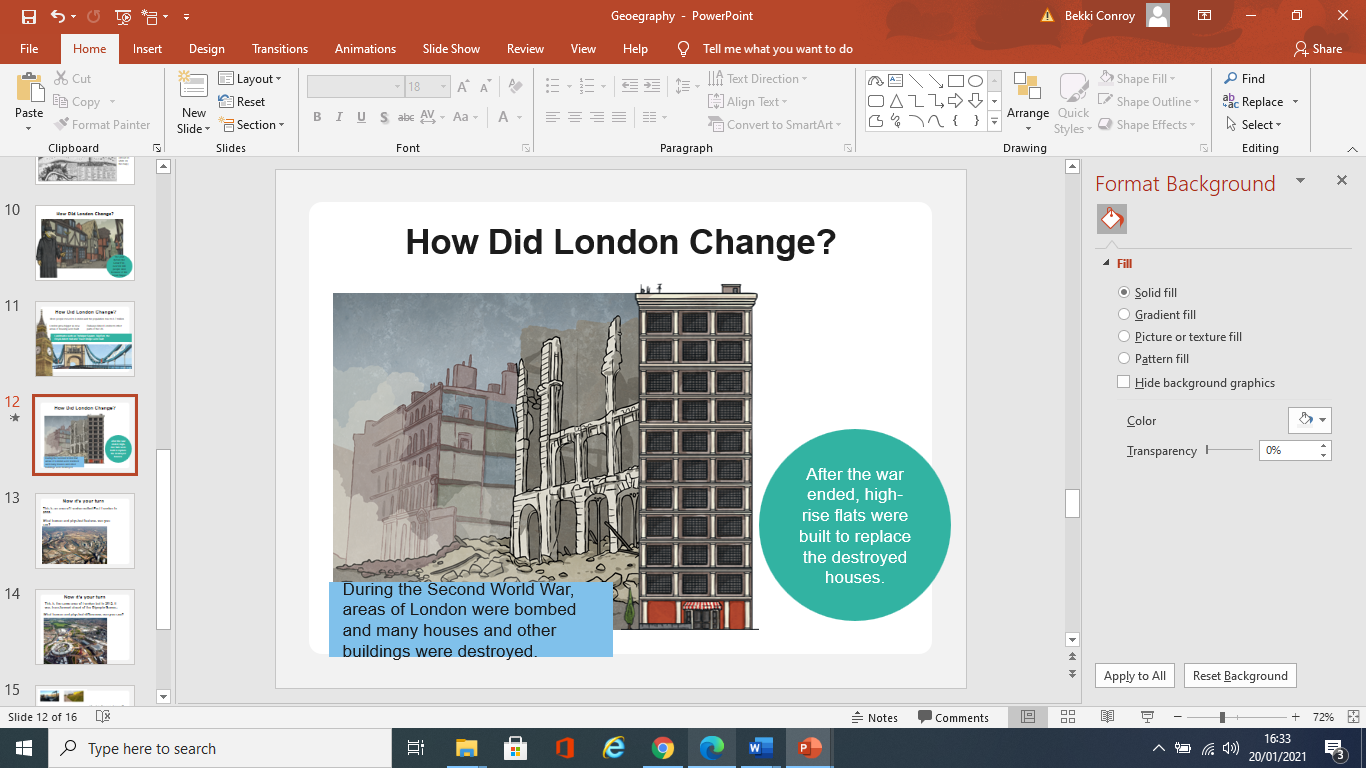 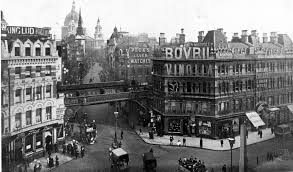 Now it’s your turn
This is an area of London called East London in 2008.
What human and physical features can you see?
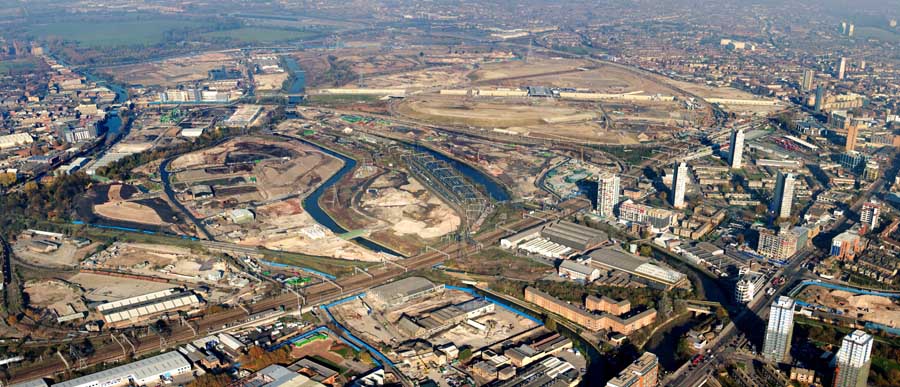 Now it’s your turn
This is an area of London called East London in 2008.
What human and physical features can you see?
What human features can you see?
Remember this means made by people

Flats
Roads
Factories
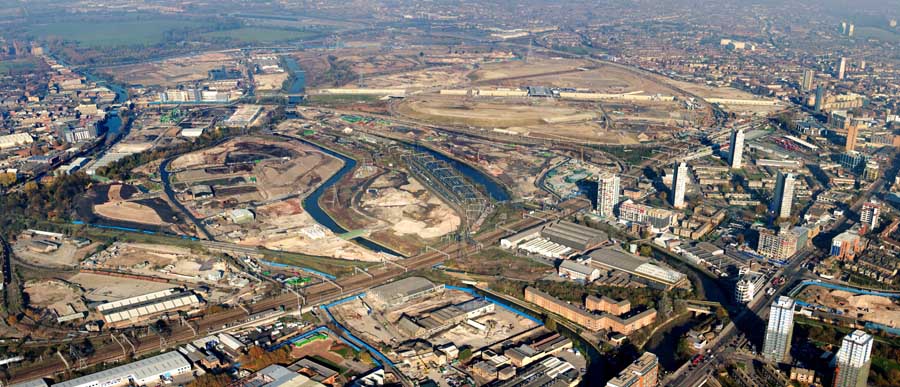 What physical features can you see?    Rivers, fields
Now it’s your turn
This is the same area of London but in 2012. It was transformed ahead of the Olympic Games.
What is different? How has it changed?
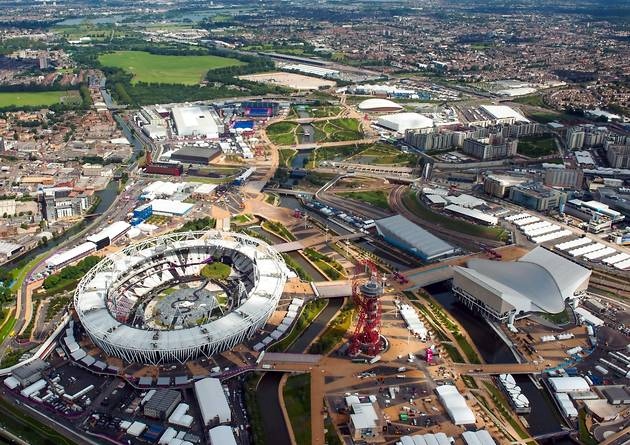 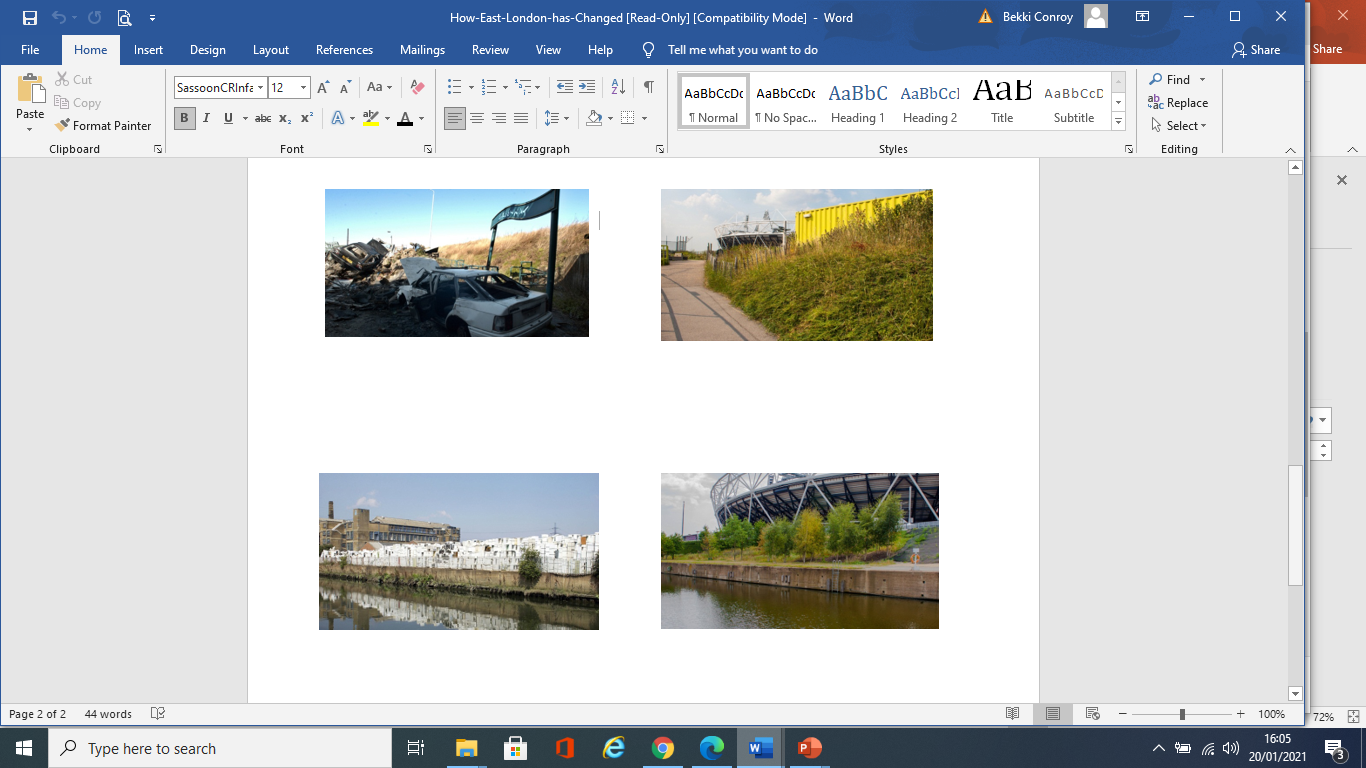 How has the area changed?
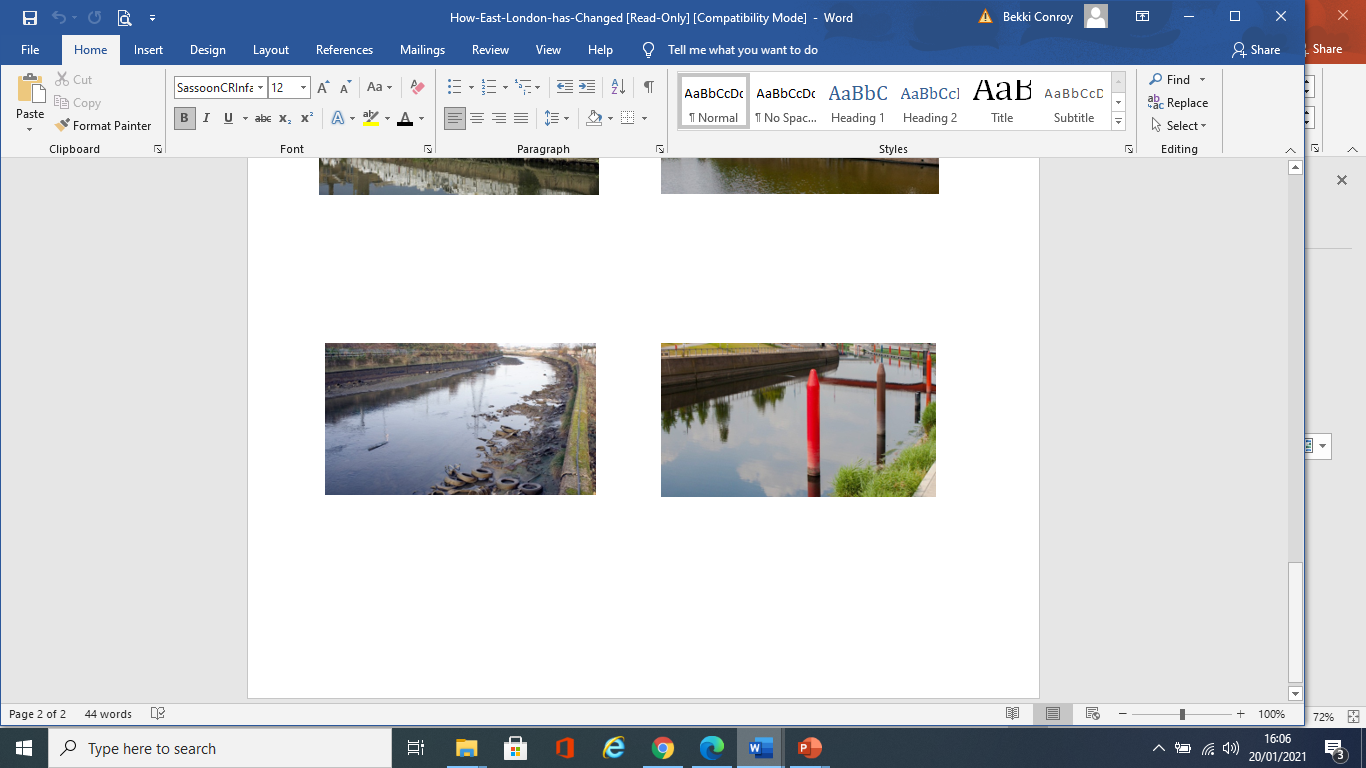 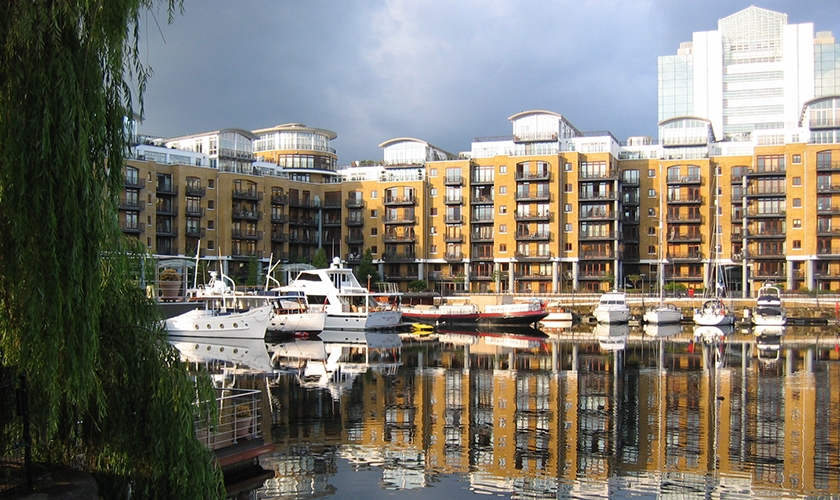